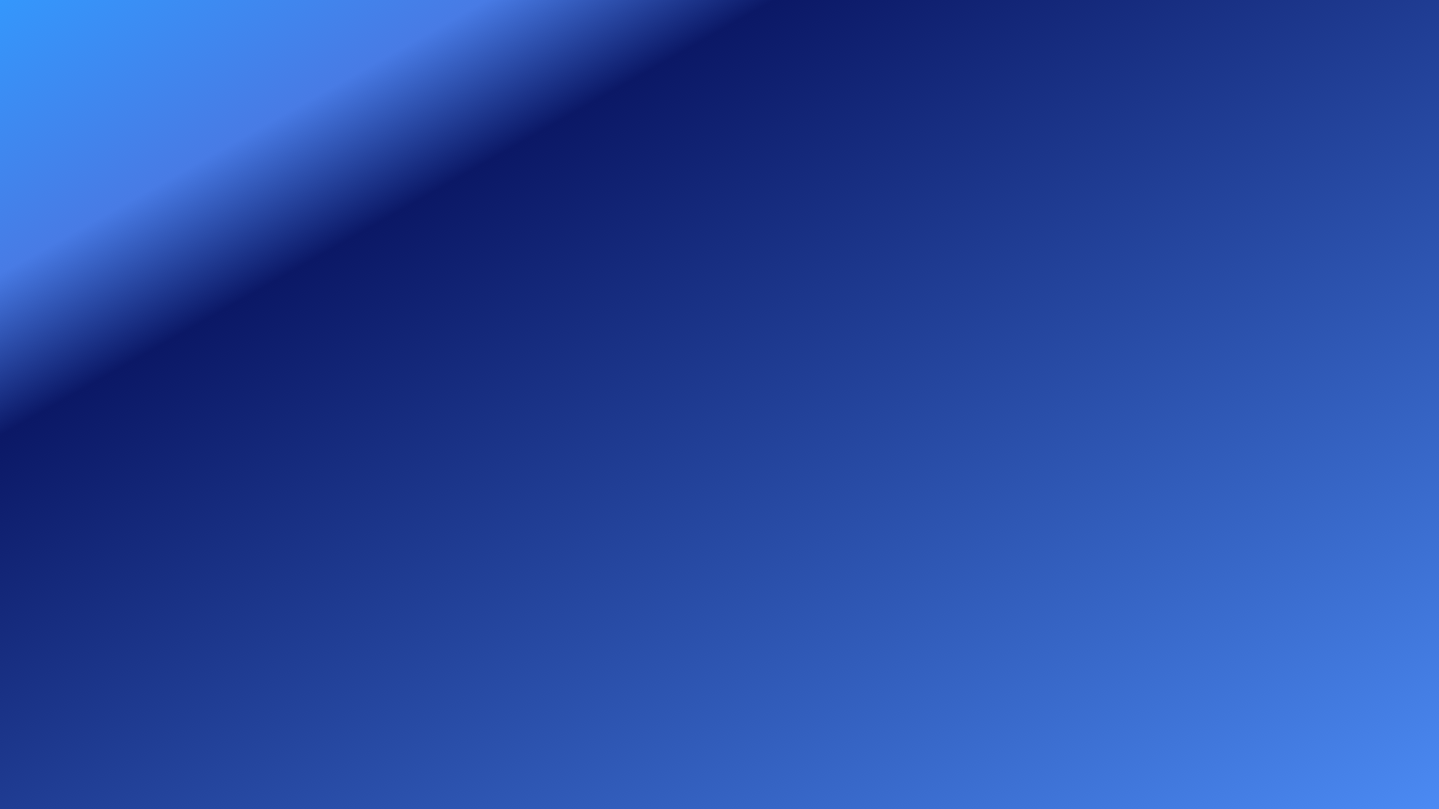 CHRISTIANITY  ON  TRIAL
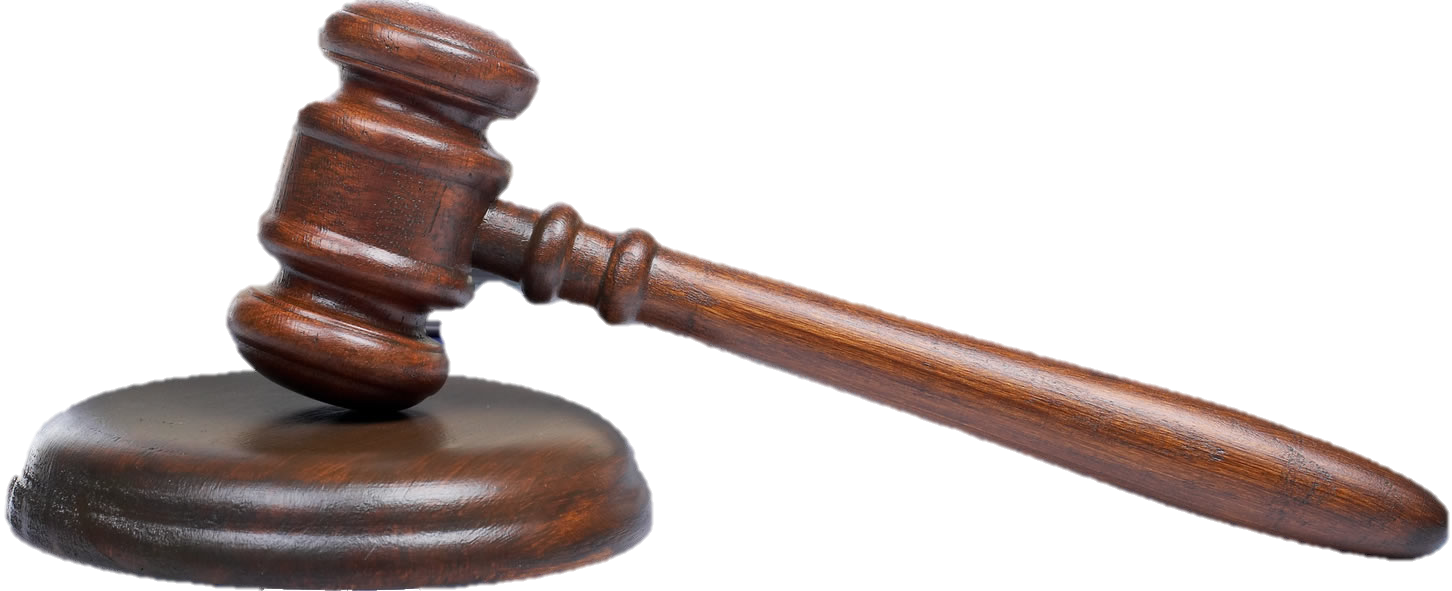 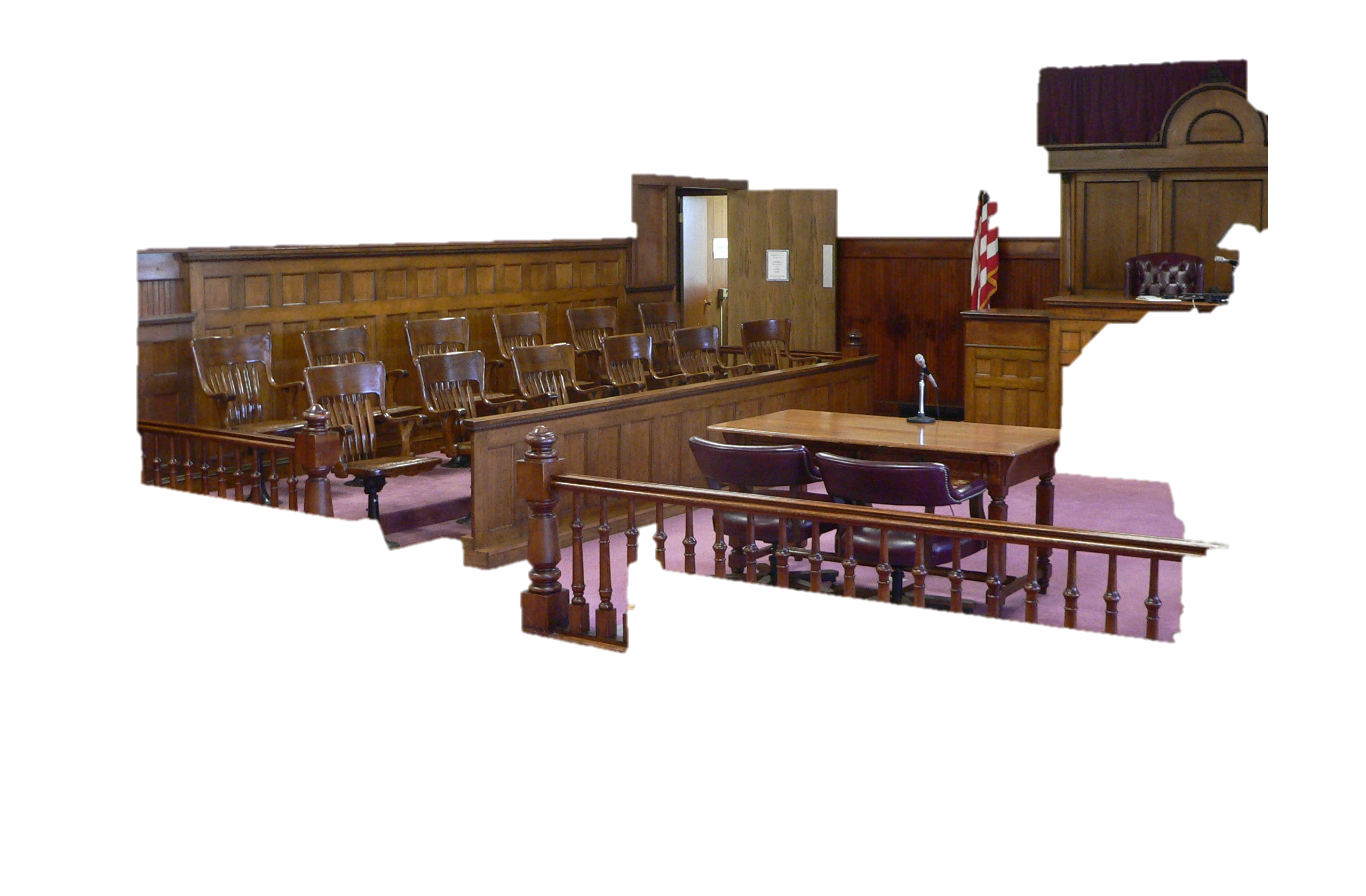 A careful examination of the evidence
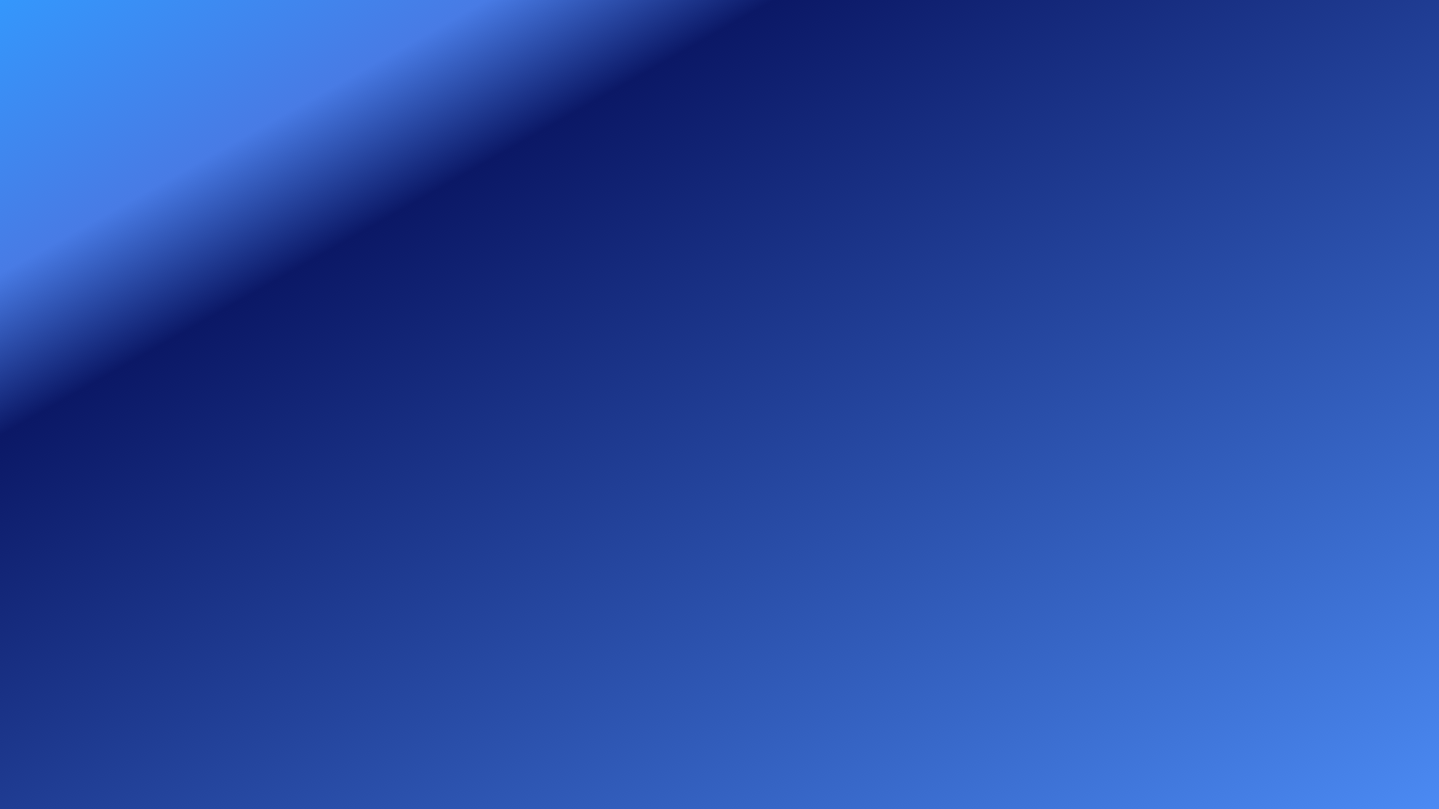 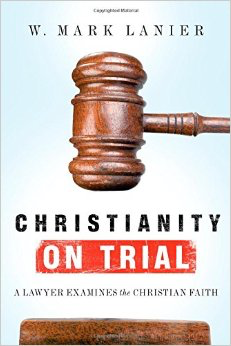 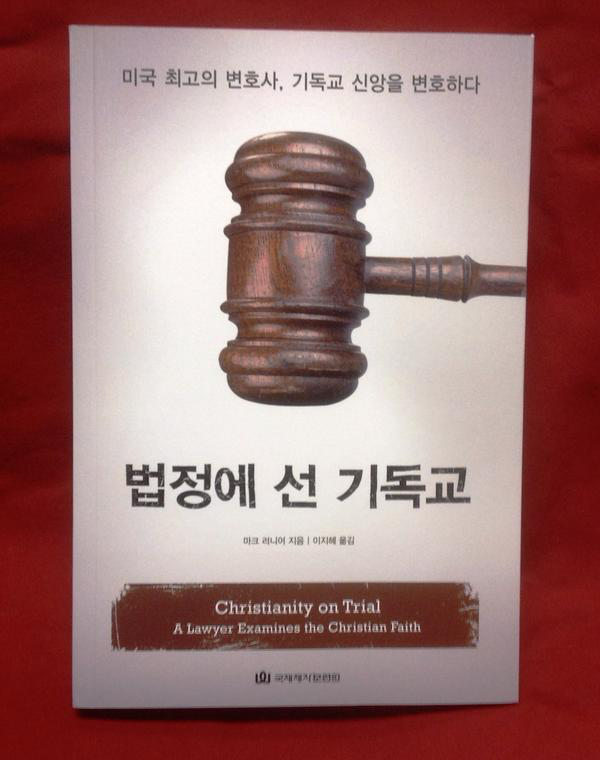 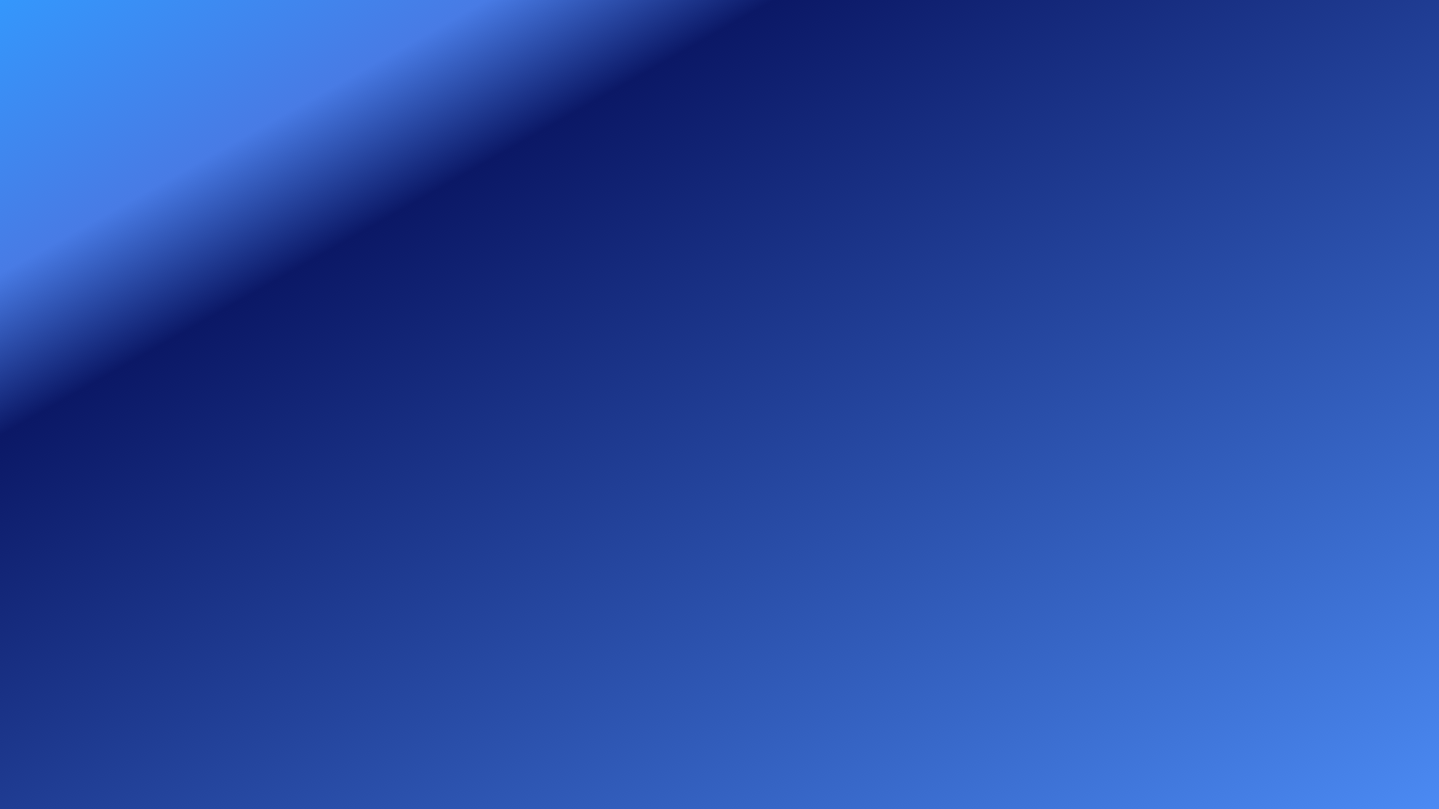 51%
49%
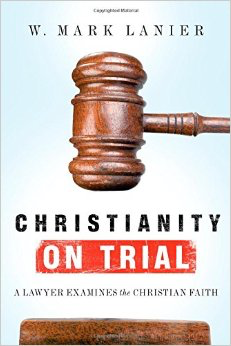 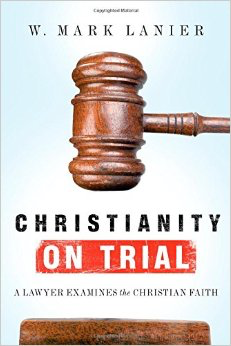 The key:
The Burden of Proof
What is more reasonable than not?
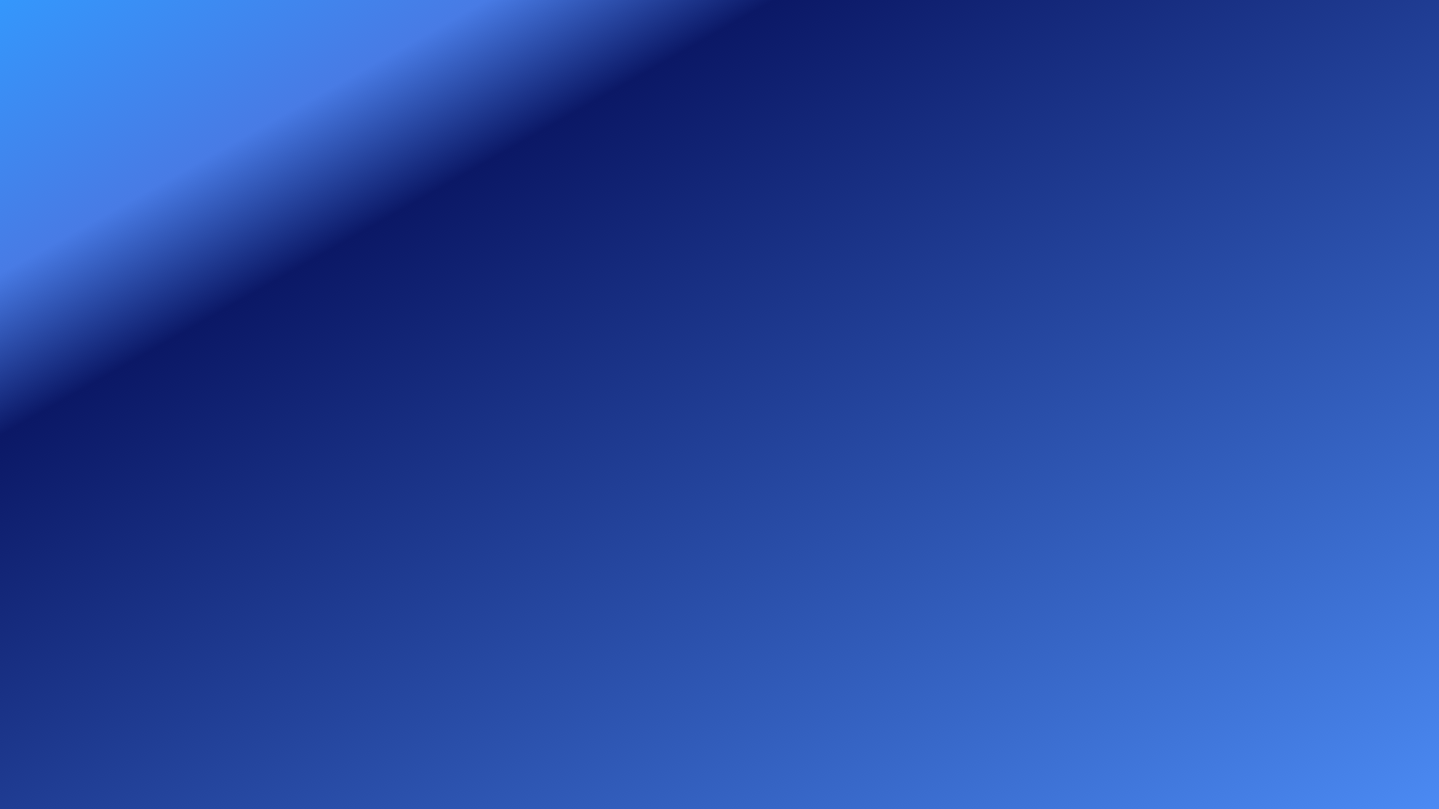 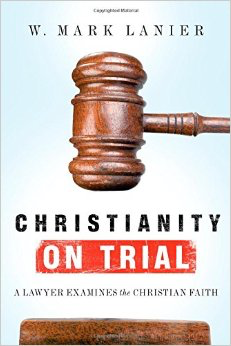 God?  gods? Or nothing?
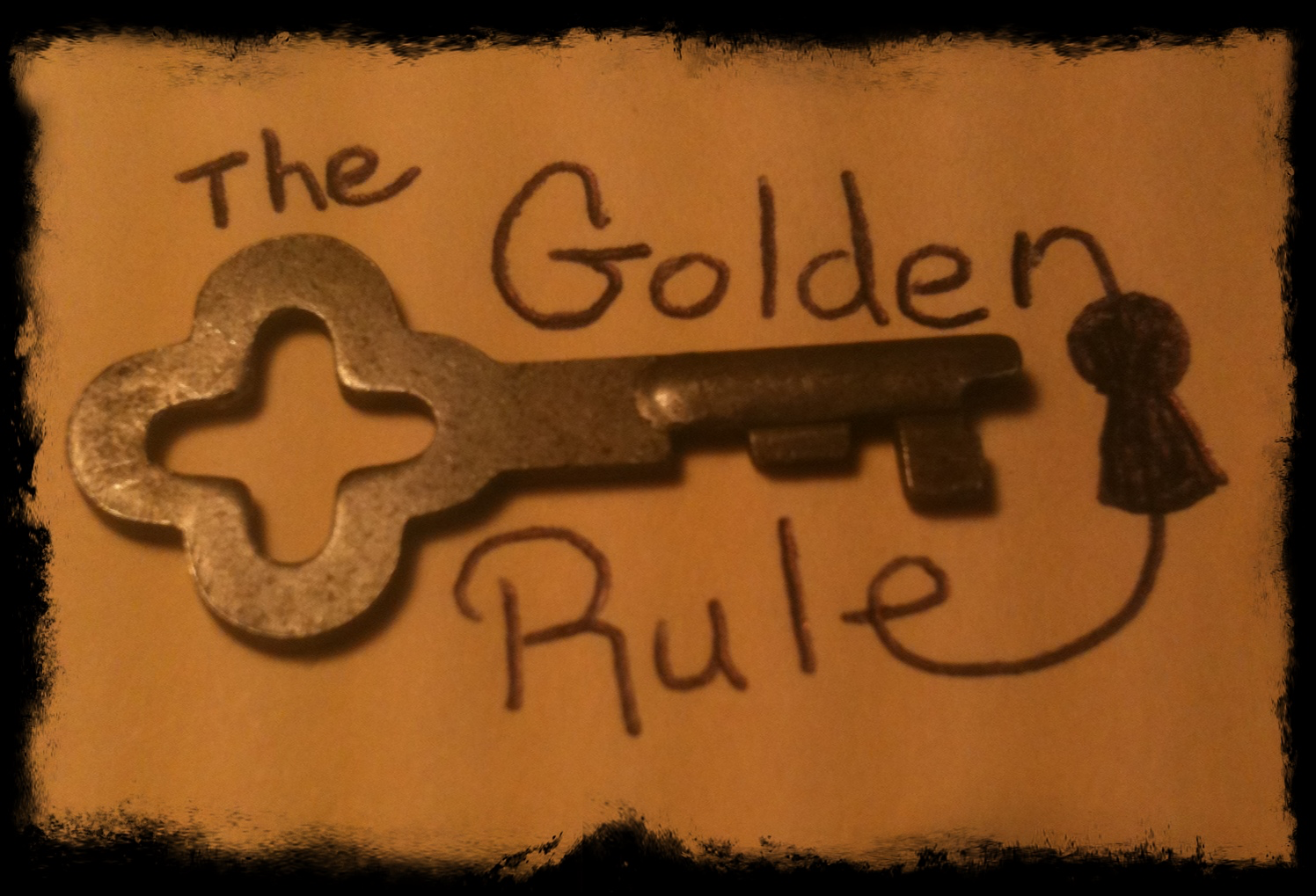 The role of circumstantial evidence
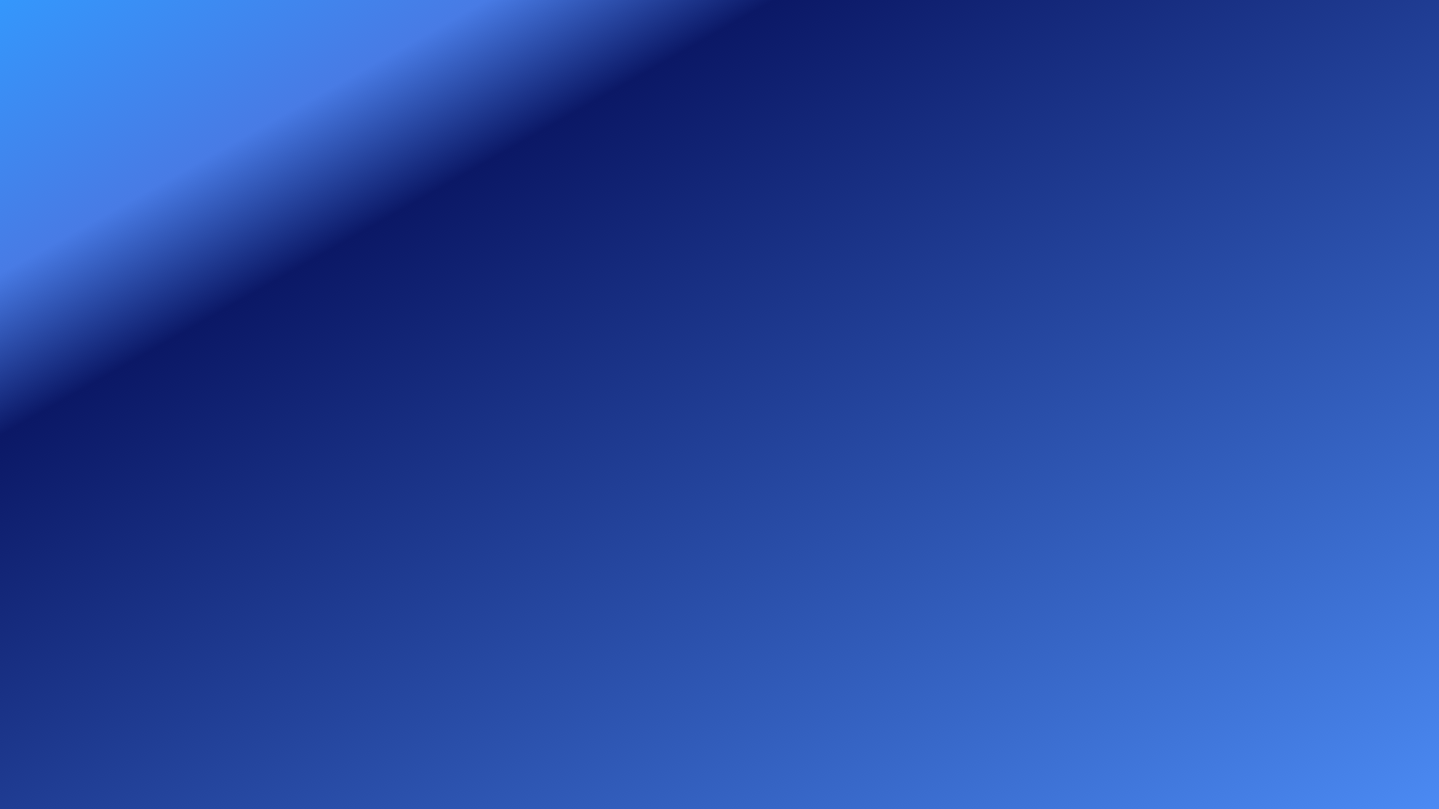 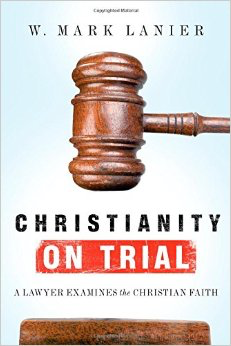 Who God is NOT
Morality cop?
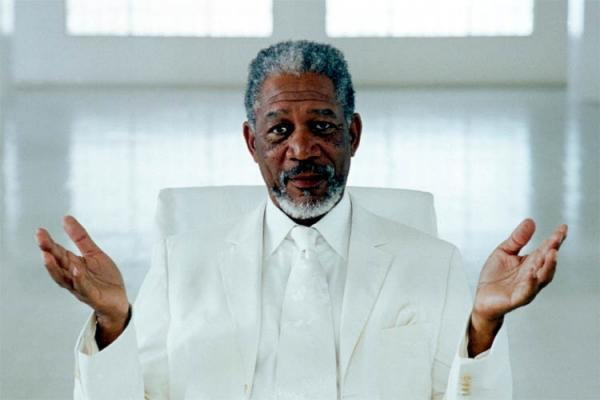 Supersized Father?
Old man in the sky?
The Force?
The God of many paths?
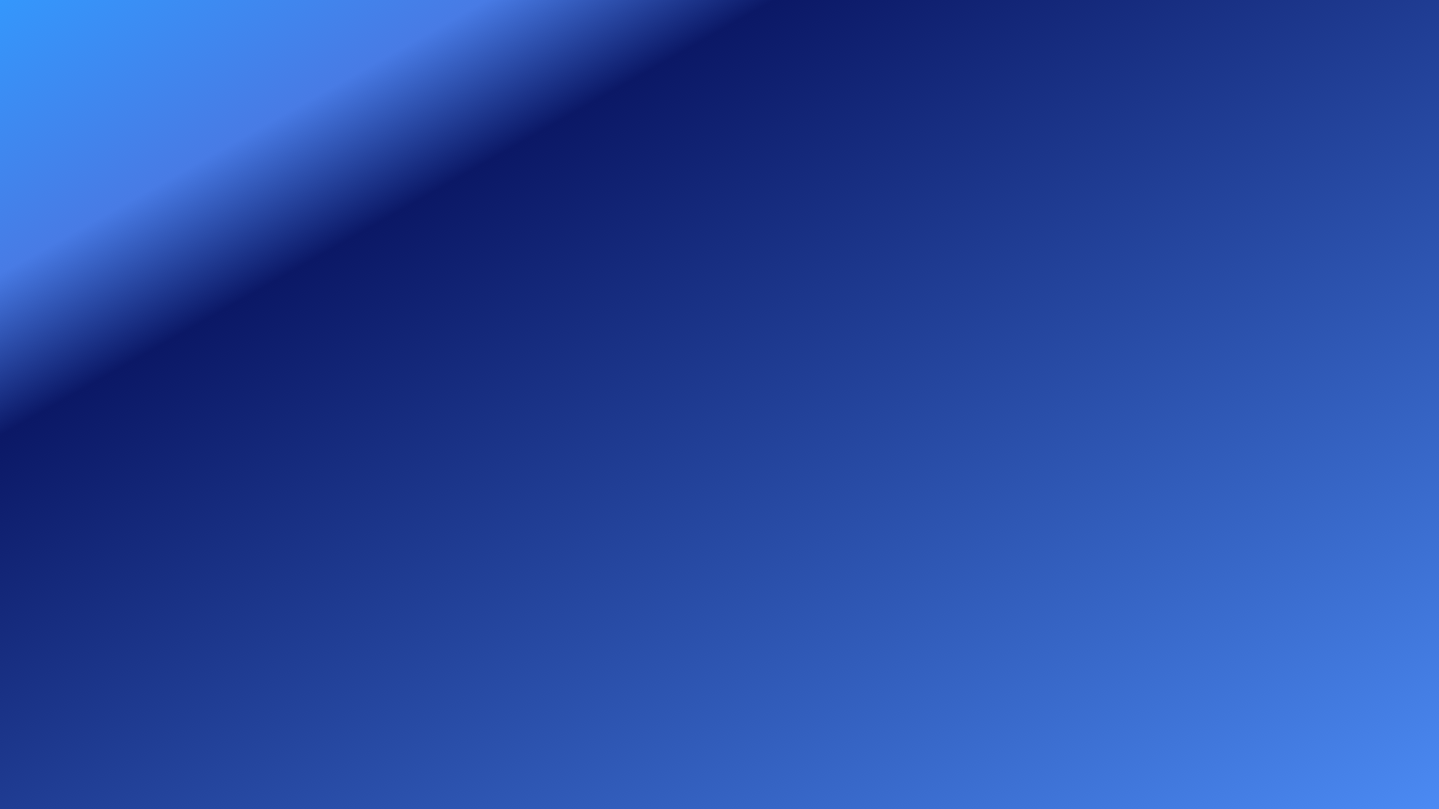 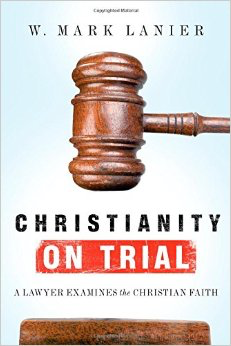 Who God is NOT
God of strict perfection
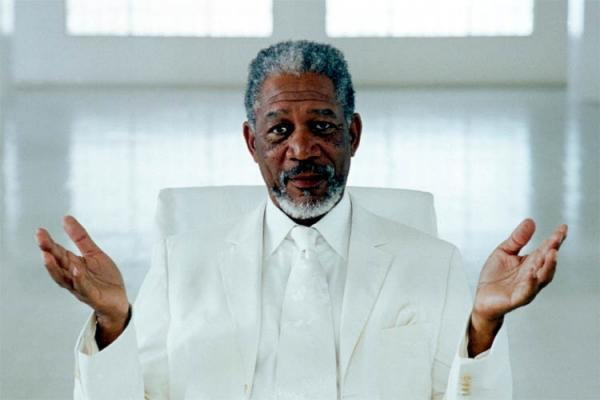 The Escape God?
Good fortune?
God of our group?
Removed supervisor?
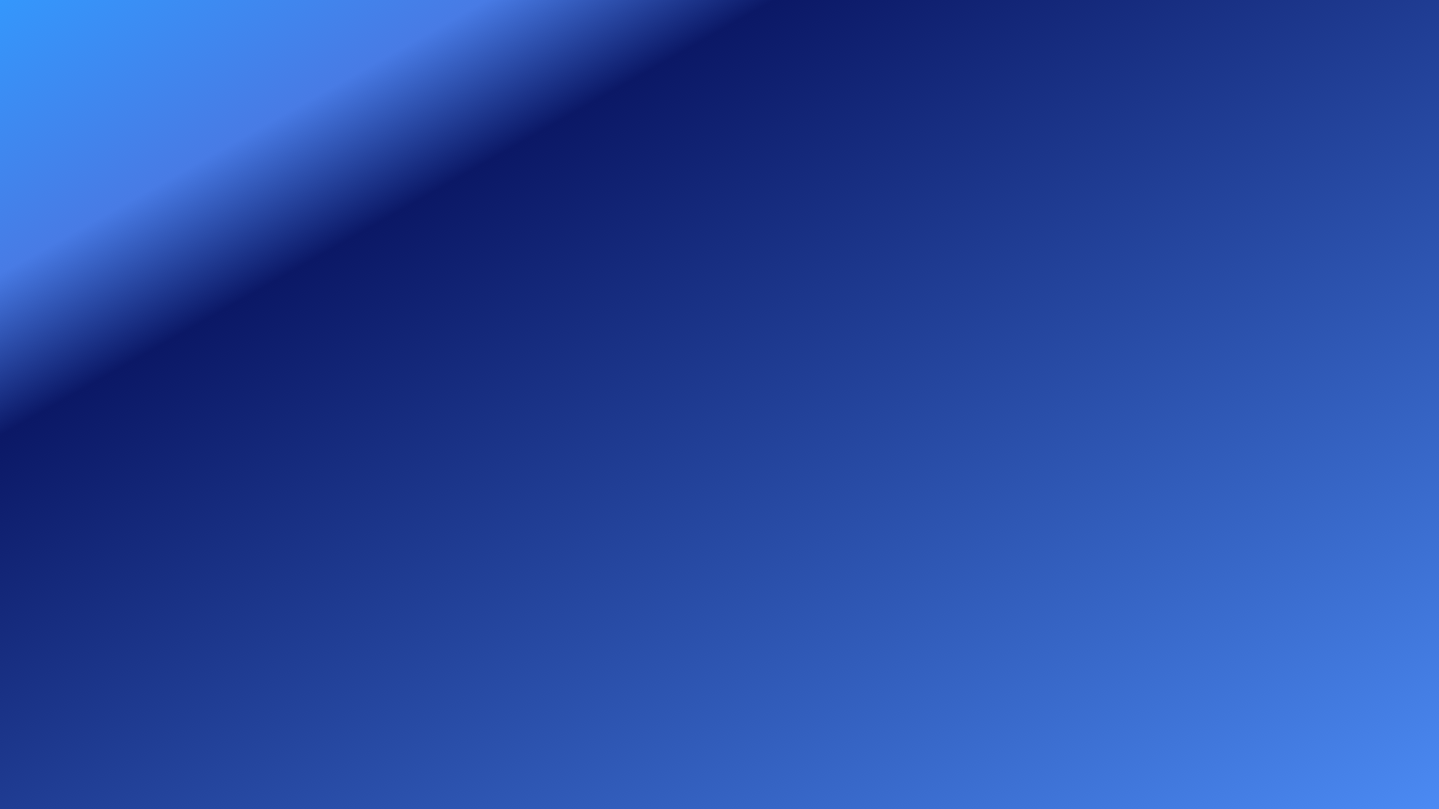 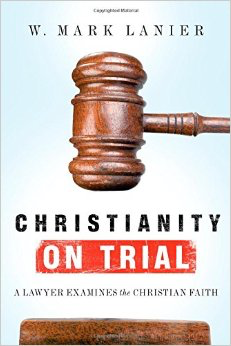 Who God is NOT
Secondhand God?
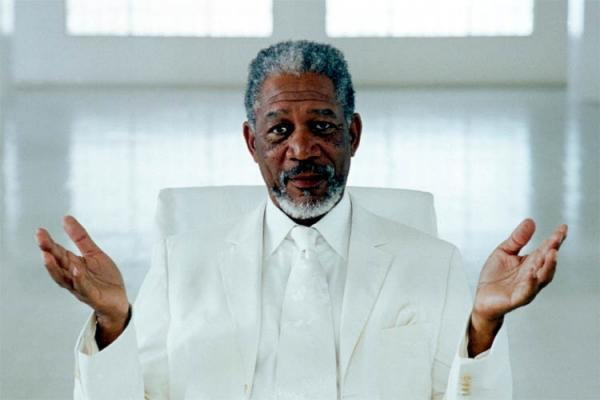 Personal Grievance?
Boring killjoy?
Fun-house mirror?
God for the elite?
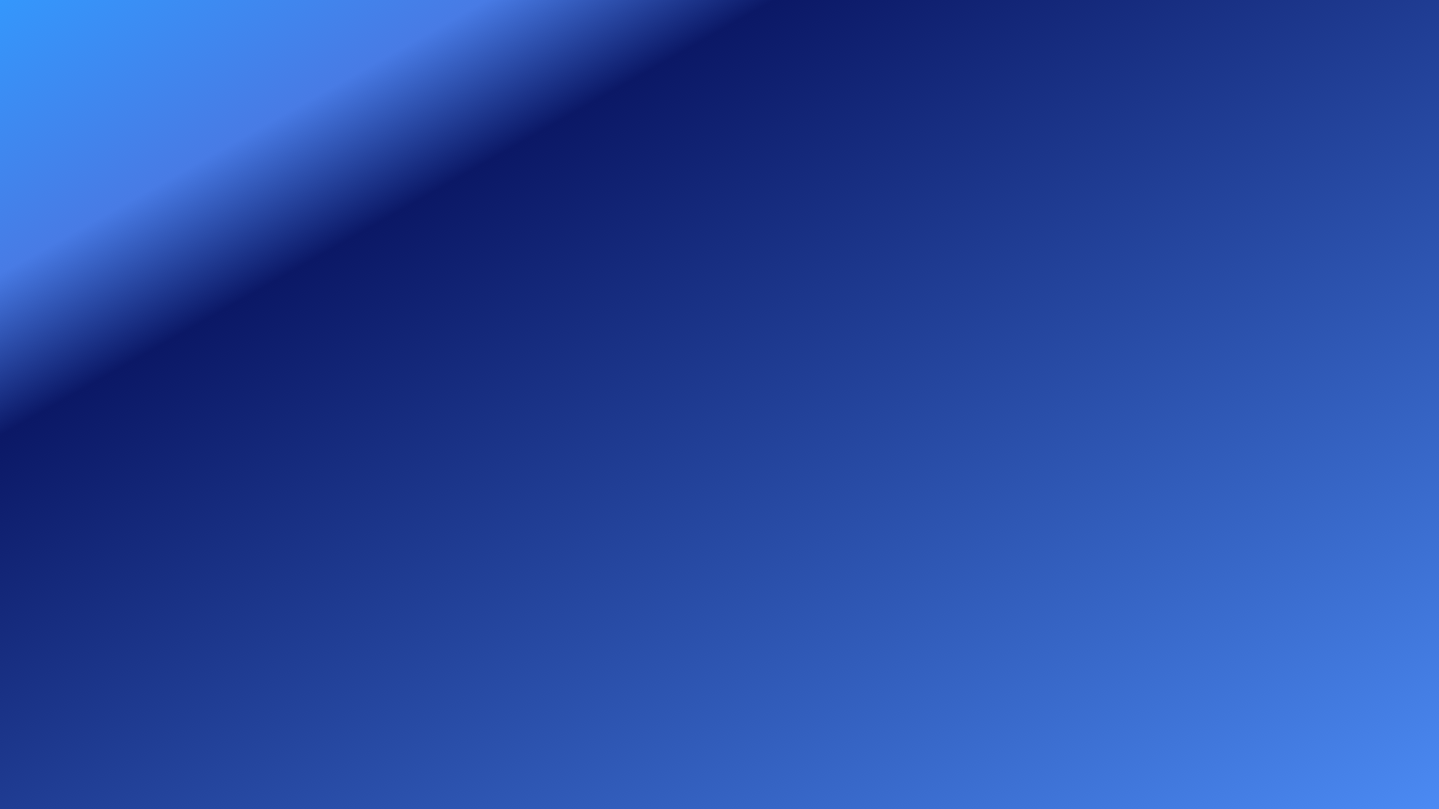 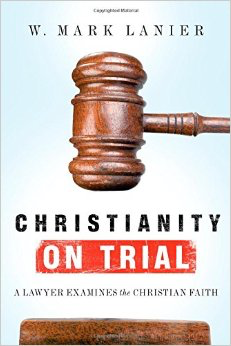 Who is God?
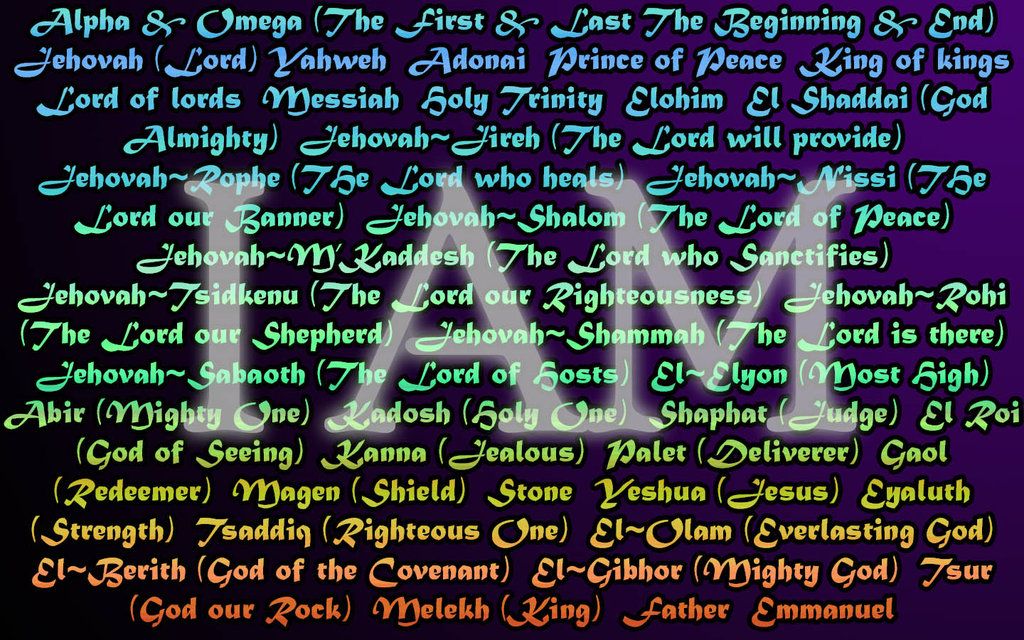 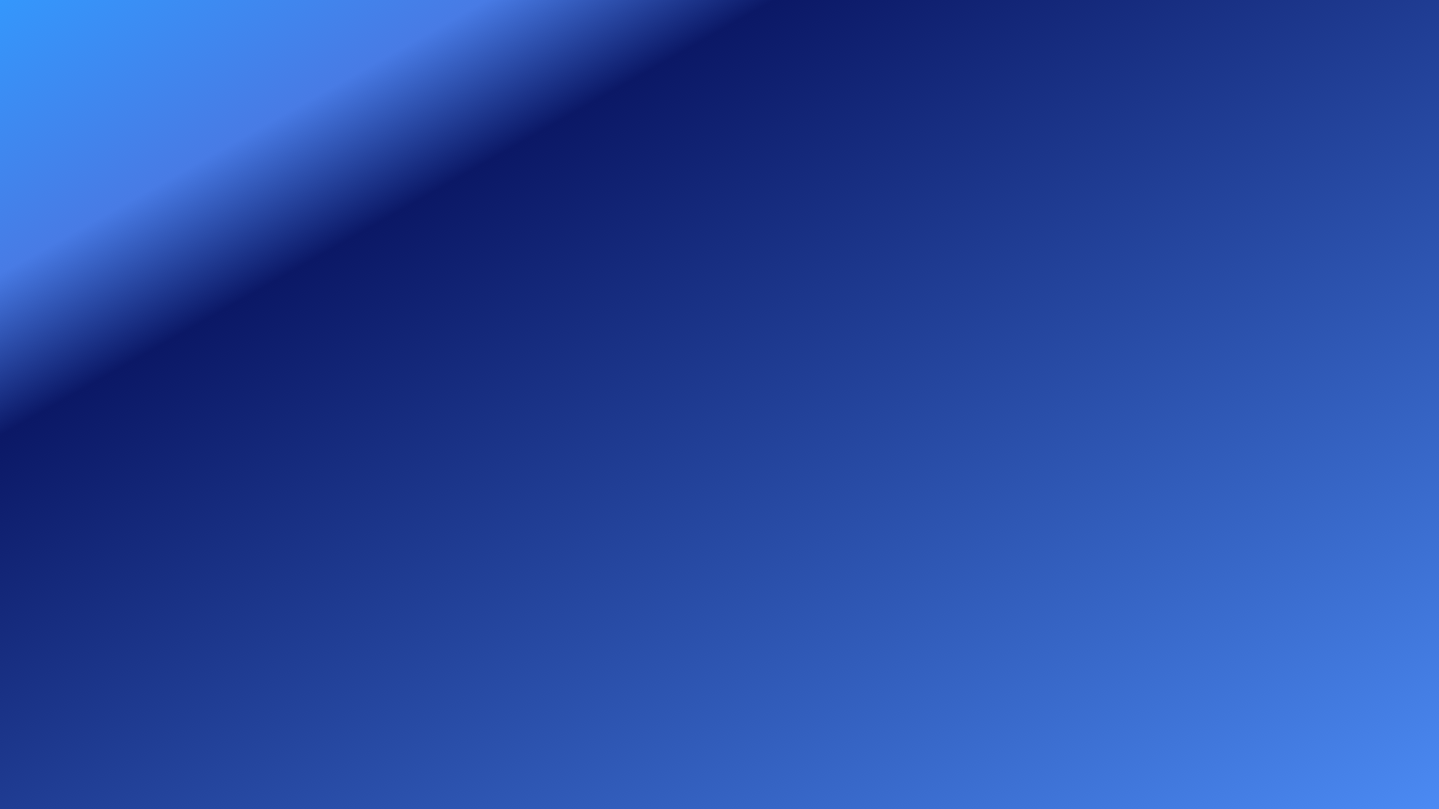 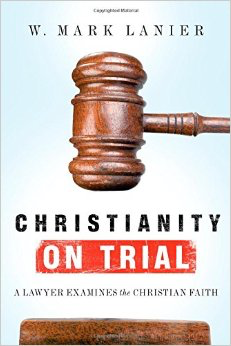 Bio-linguistics and the Communicating God
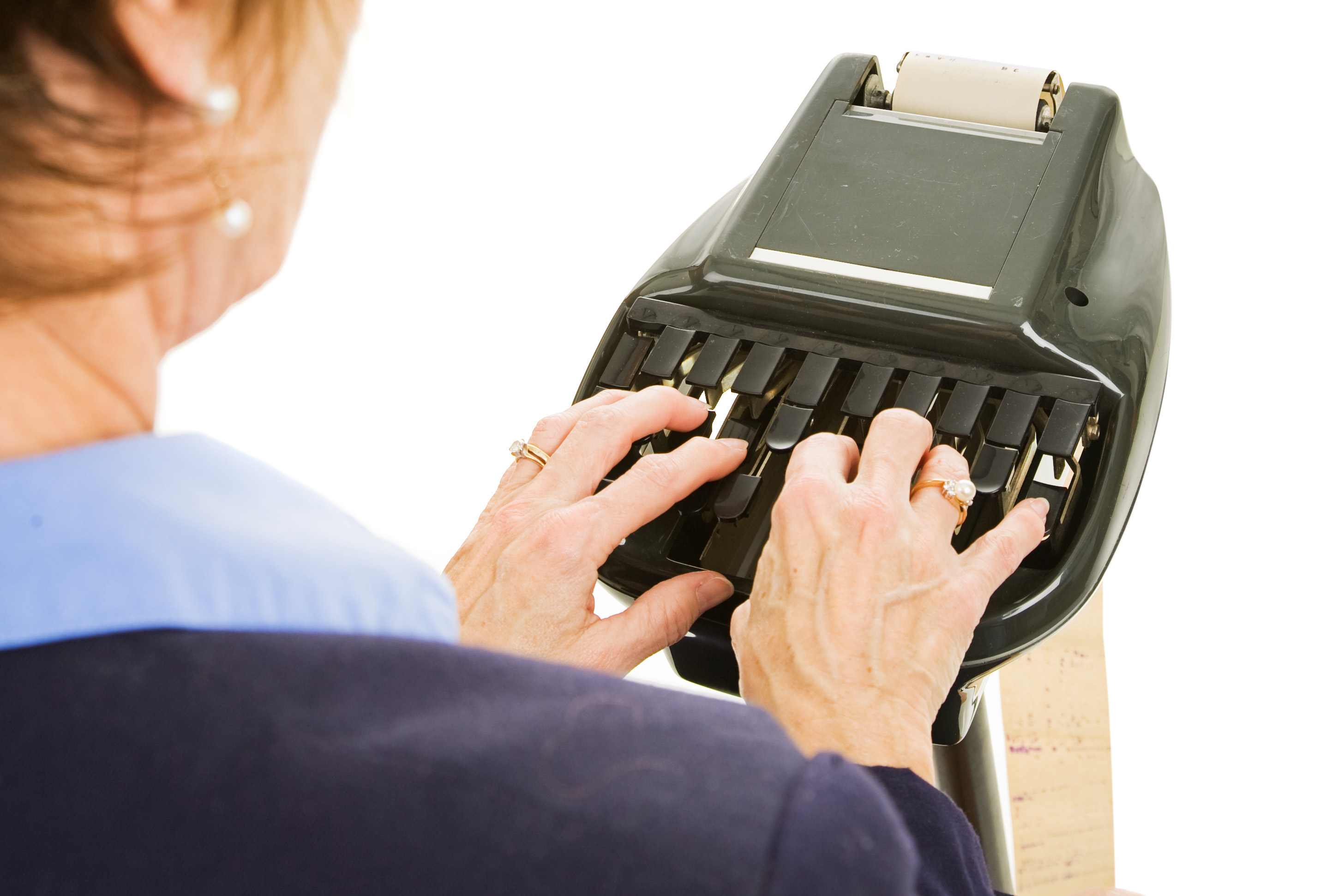 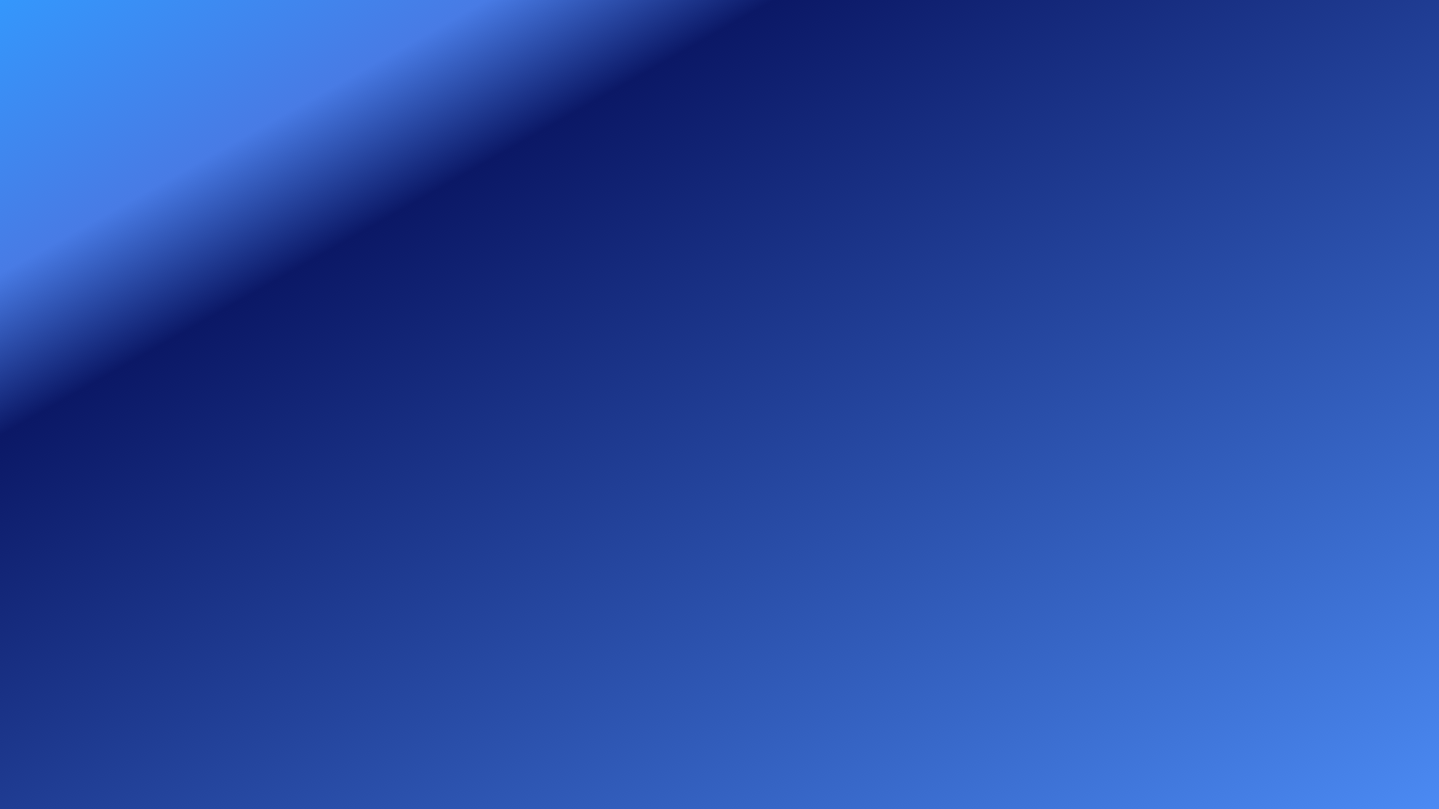 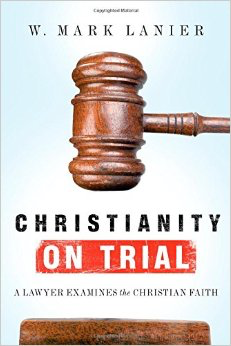 Reality and
the Truth of God
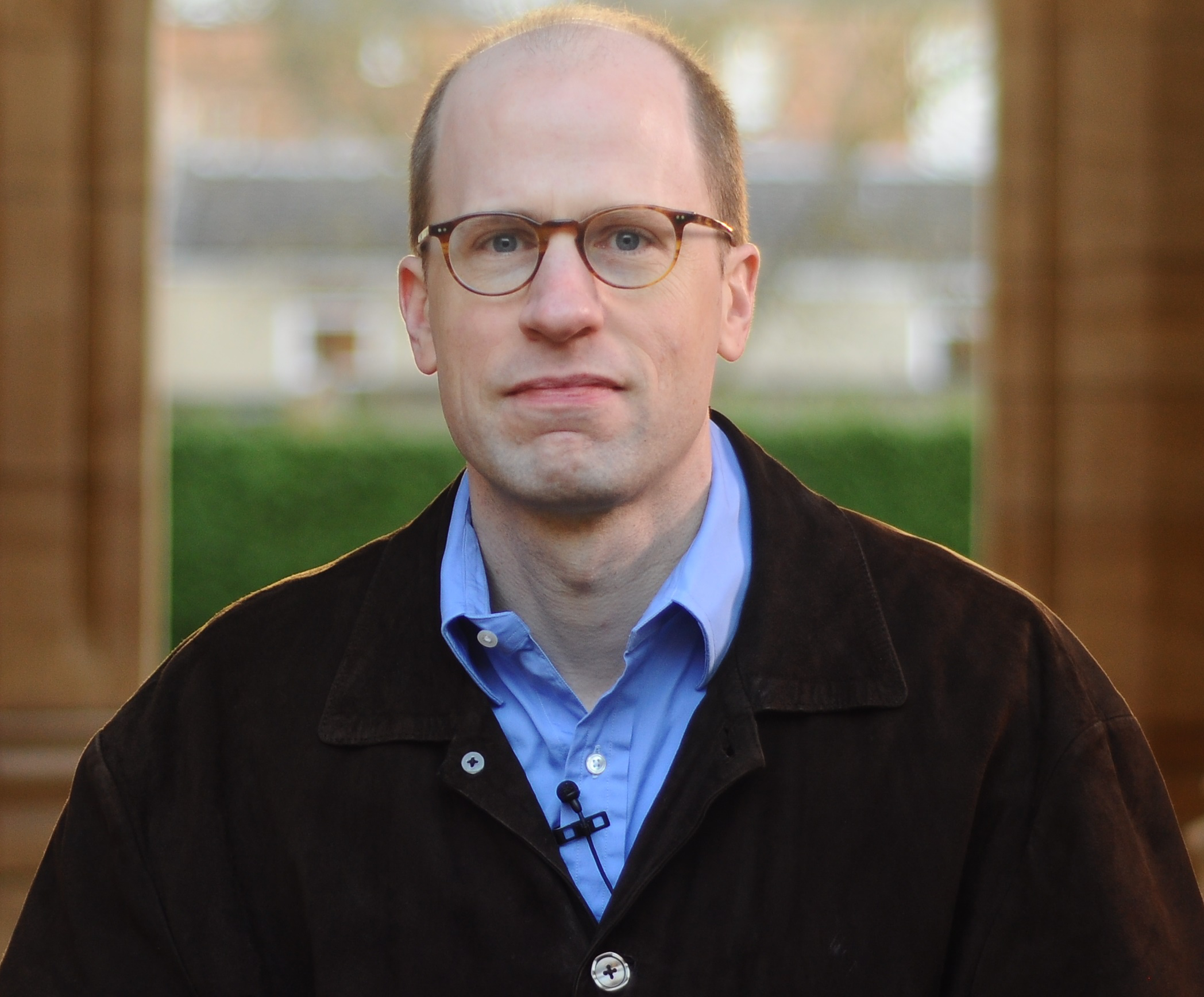 Nick Bostrum
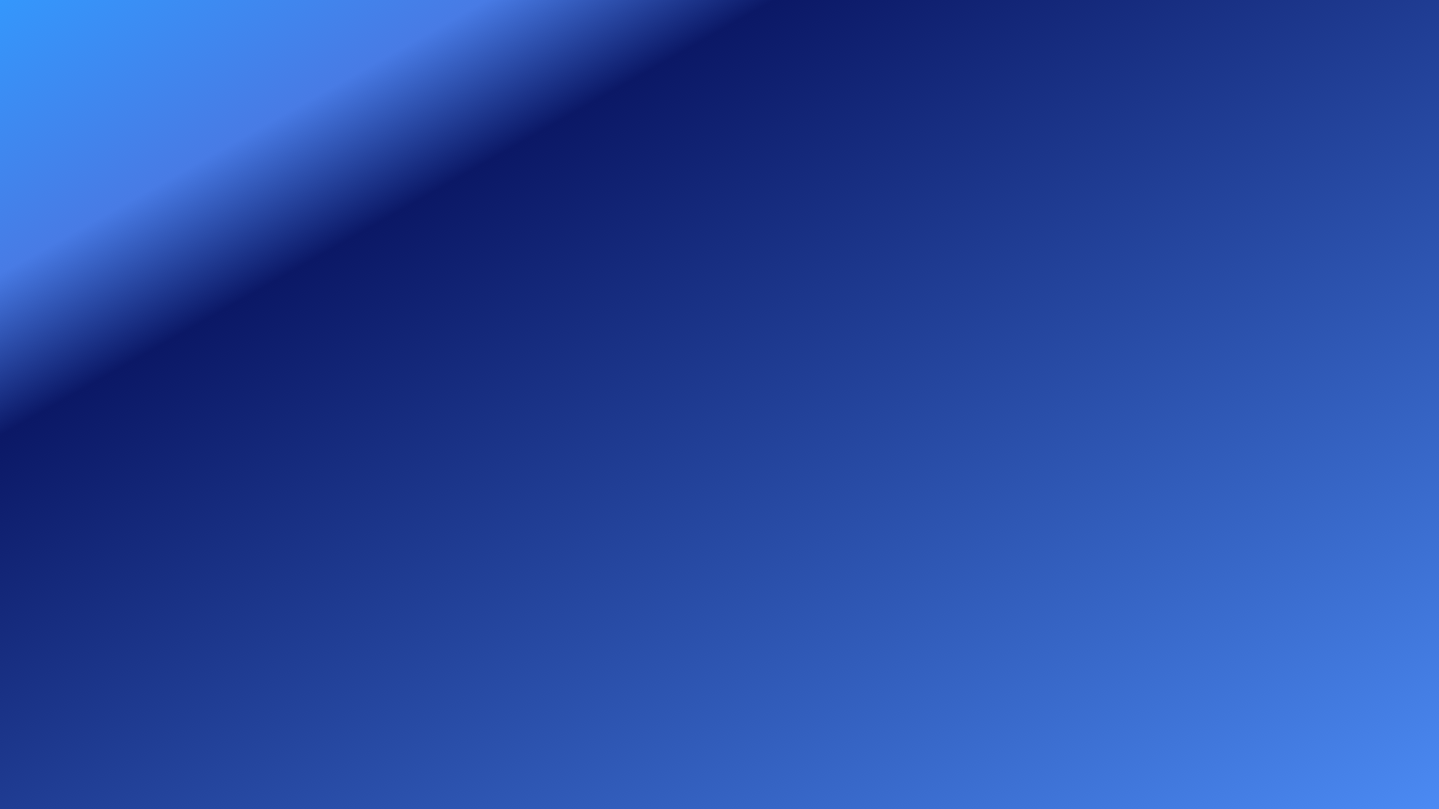 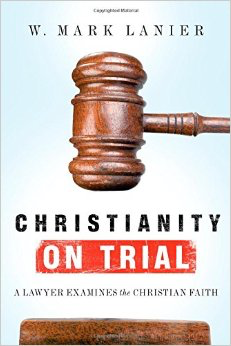 Right, Wrong, and the moral God
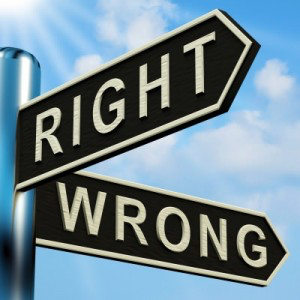 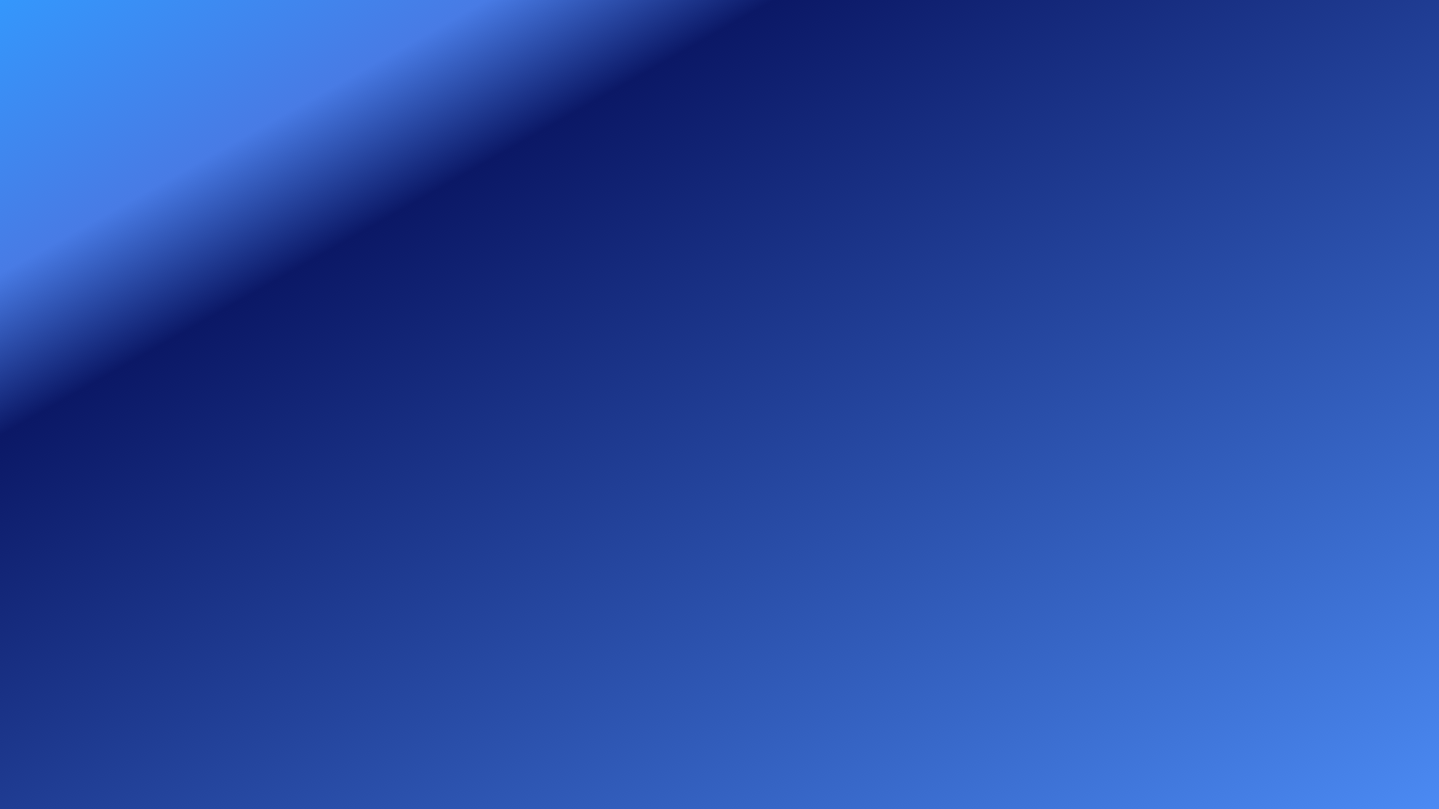 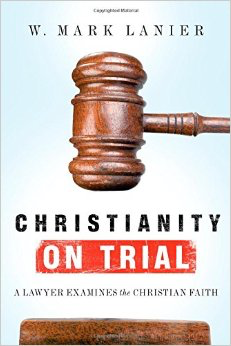 Free Will and Moral Responsibility
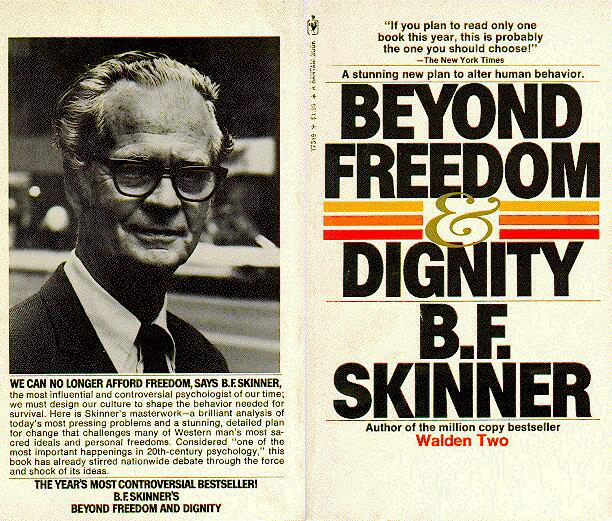 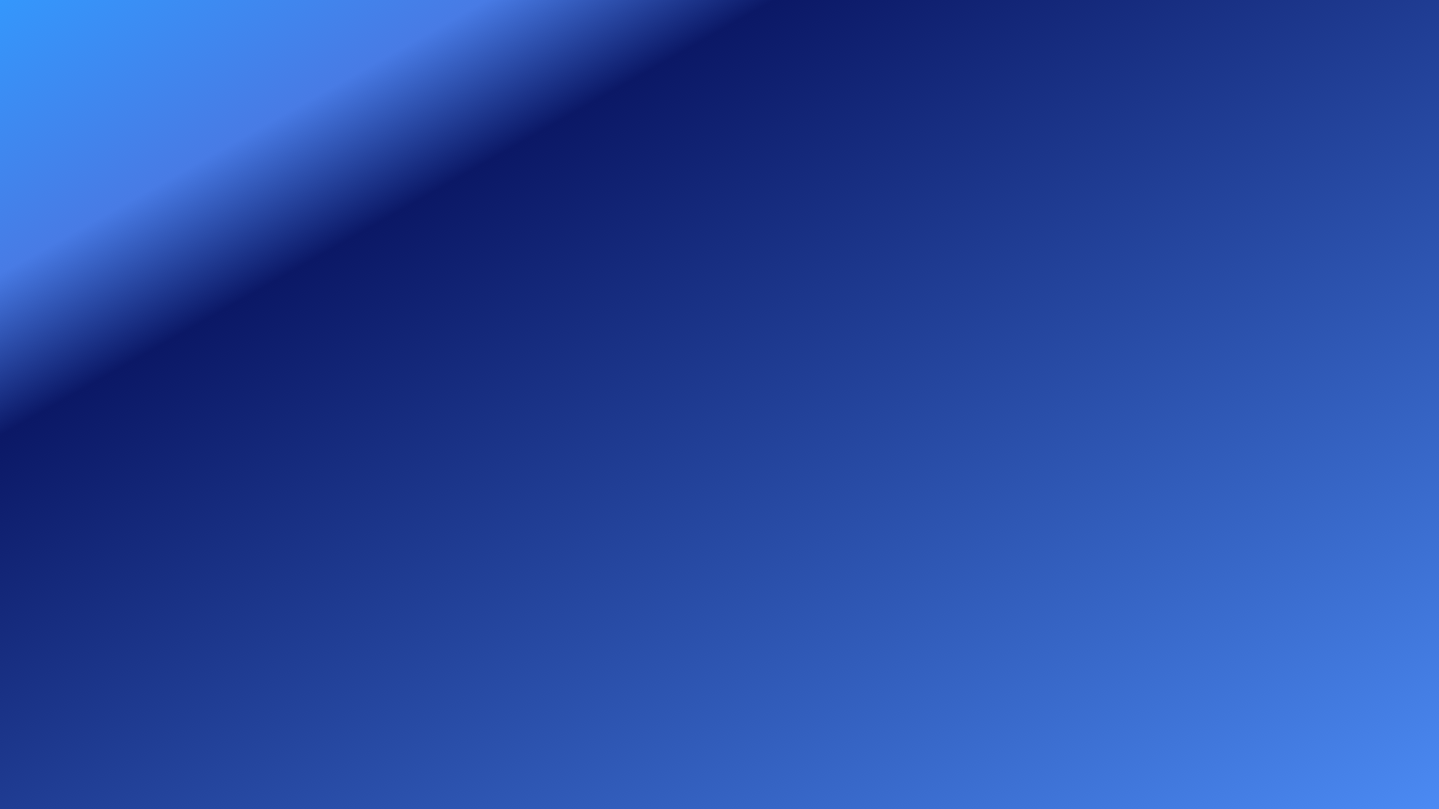 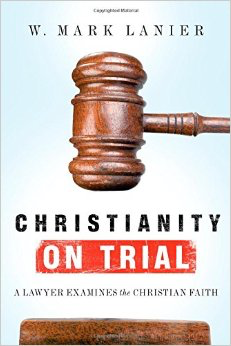 The Audacity of the Resurrection
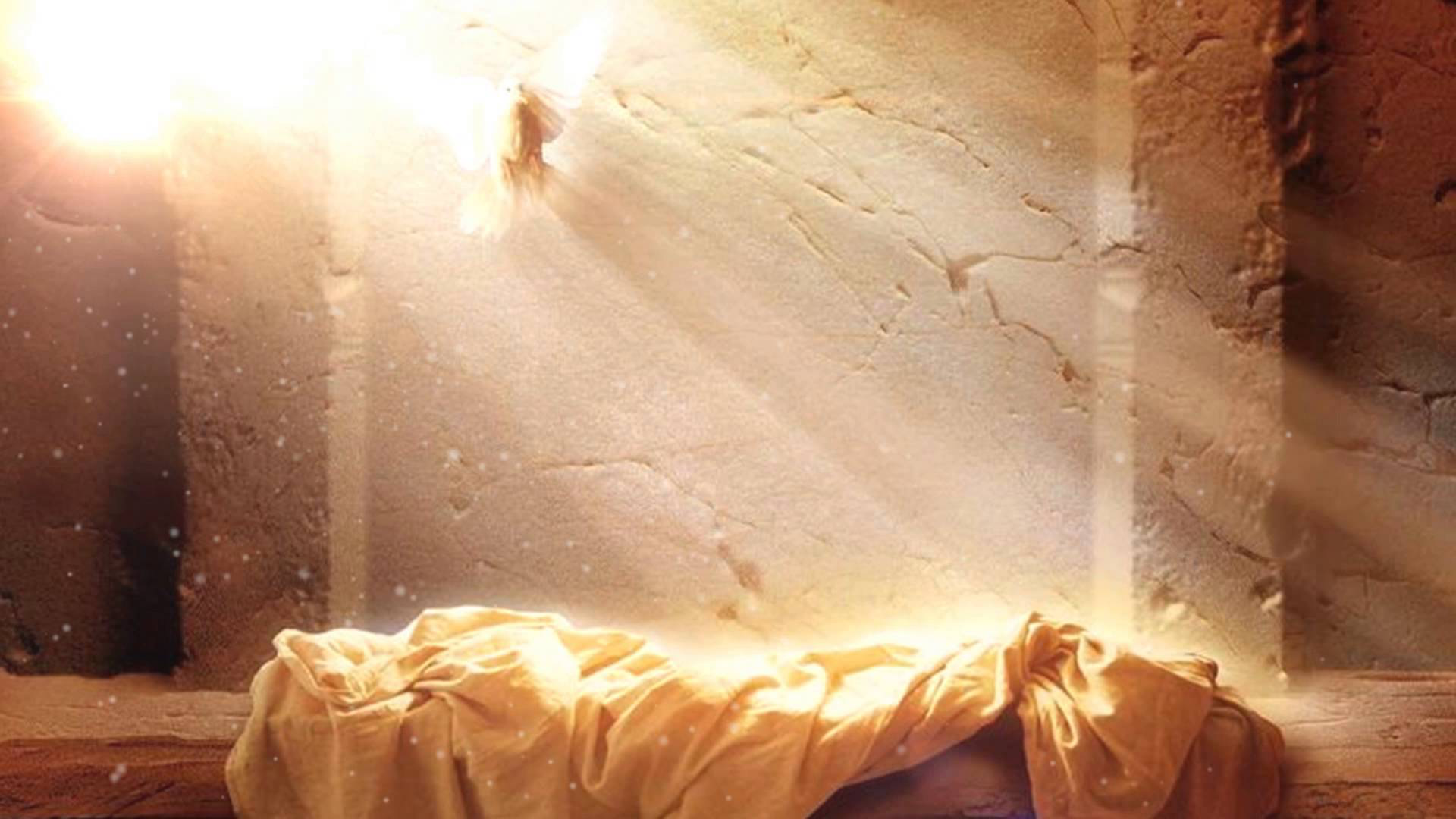 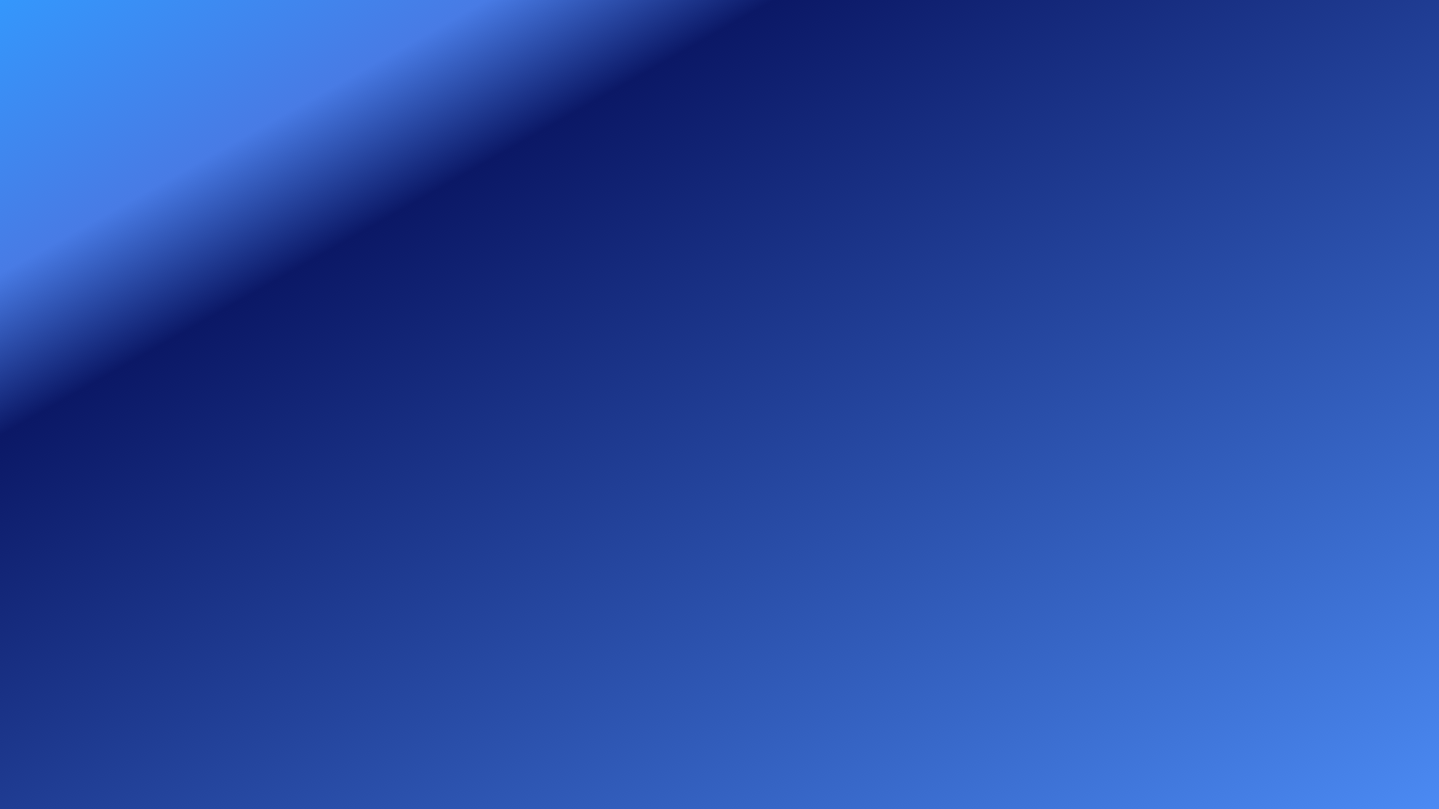 CHRISTIANITY  ON  TRIAL
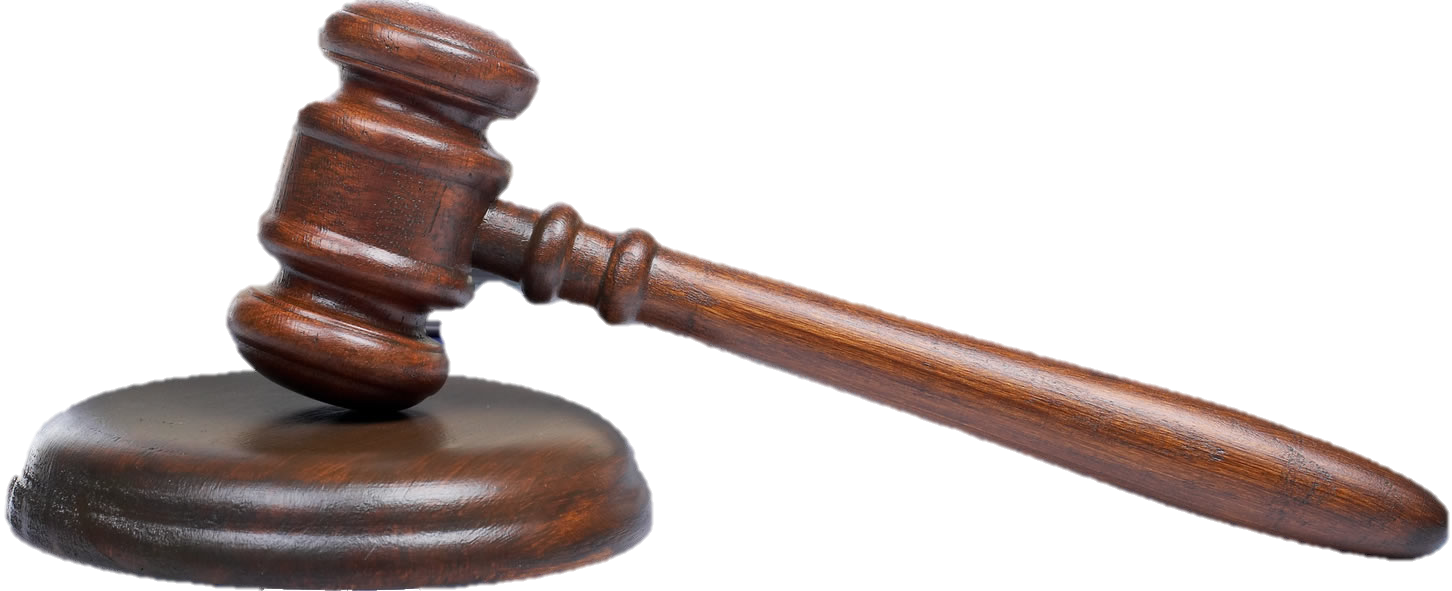 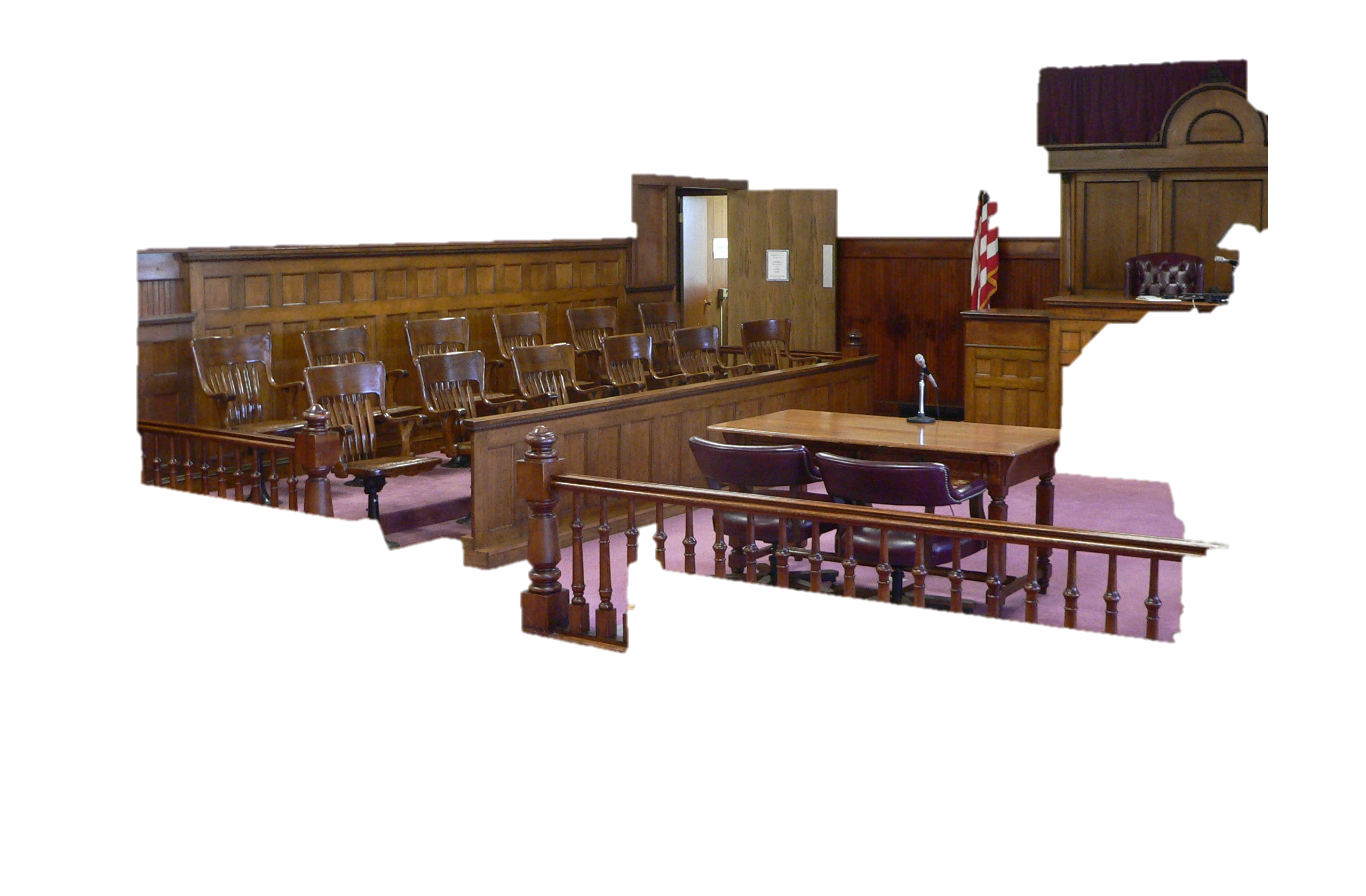 A careful examination of the evidence